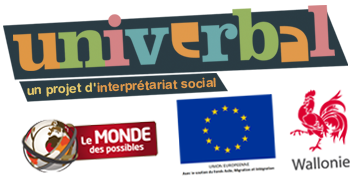 A social interpreting service led by migrant women
With the European Social Fund support – AMIF

European languages label 2017
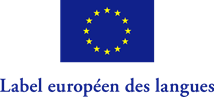 Le Monde des Possibles grassroot- Located in Liege – Wallonia (BE) since 2001- French as second language and ICT trainings for migrants - Literacy program & intercultural projects.- Social and legal support.- 200 trainees – 69 nationalities – 410 languages / per week.-  Empowering people with jobless, youth, seniors – support cross cultural understanding
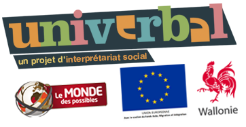 A social interpreting service led by migrant women.
Univerbal context- Difficulties to recognize the rights and needs of segregated migrant women. - Ethnostratification of the labour market and gender discriminations.- Strong deskilling of migrant women.
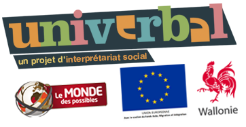 A social interpreting service led by migrant women.
Univerbal objectives- To reach the right of each refugee to receive appropriate communication regarding his/her rights- To facilitate job market access for migrant women by an interpreting service.
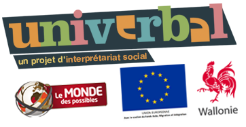 A social interpreting service led by migrant women.
Univerbal activities- Interpreting service with local actors (Liege municipality, hospital, social & legal services)- Constant work to enhance interpreting quality processes.- Improvement of semantic and lexical fields (health, job market, GMF, asylum policies, debts…)- Ensure the payment of fees for interpreting sessions led by migrant women.
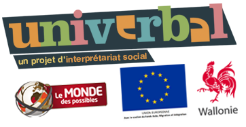 A social interpreting service led by migrant women.
Univerbal partners approach- to facilitate access to mainstream services for non-French speaking ethnic groups. - to provide interpreting assistance on  frontline municipality services.- to follow migrant women trainees and improve their interpreting skills.
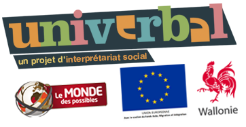 A social interpreting service led by migrant women.
Univerbal partners (May 2017)- Liege municipality- Citadel Hospital- Social support public centre- Red Cross hosting centres- Regional centre of Foreign people
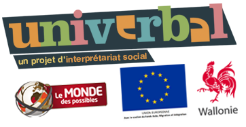 A social interpreting service led by migrant women.
Univerbal results- A blog with advices proposed by migrant women.- code of ethics.- videos and tips.- 45 interpreting requests in 2016 / 15 translations.
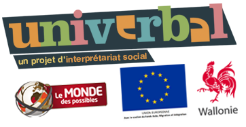 A social interpreting service led by migrant women.
Univerbal Training in 2016- 2 training sessions- 200 hours of training: social and legal information, interpreting training, French course, intercultural skills- 50 hours of internship- 19 women trained - languages : Arabic, Somalian, Dari, Pachto, Urdu, Persian, Hassania, Afar, Sousou, Lingala
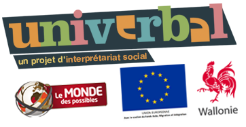 A social interpreting service led by migrant women.
See more on http://projetuniverbal.wordpress.com Thank you
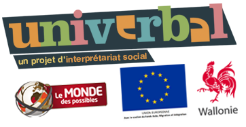 A social interpreting service led by migrant women.